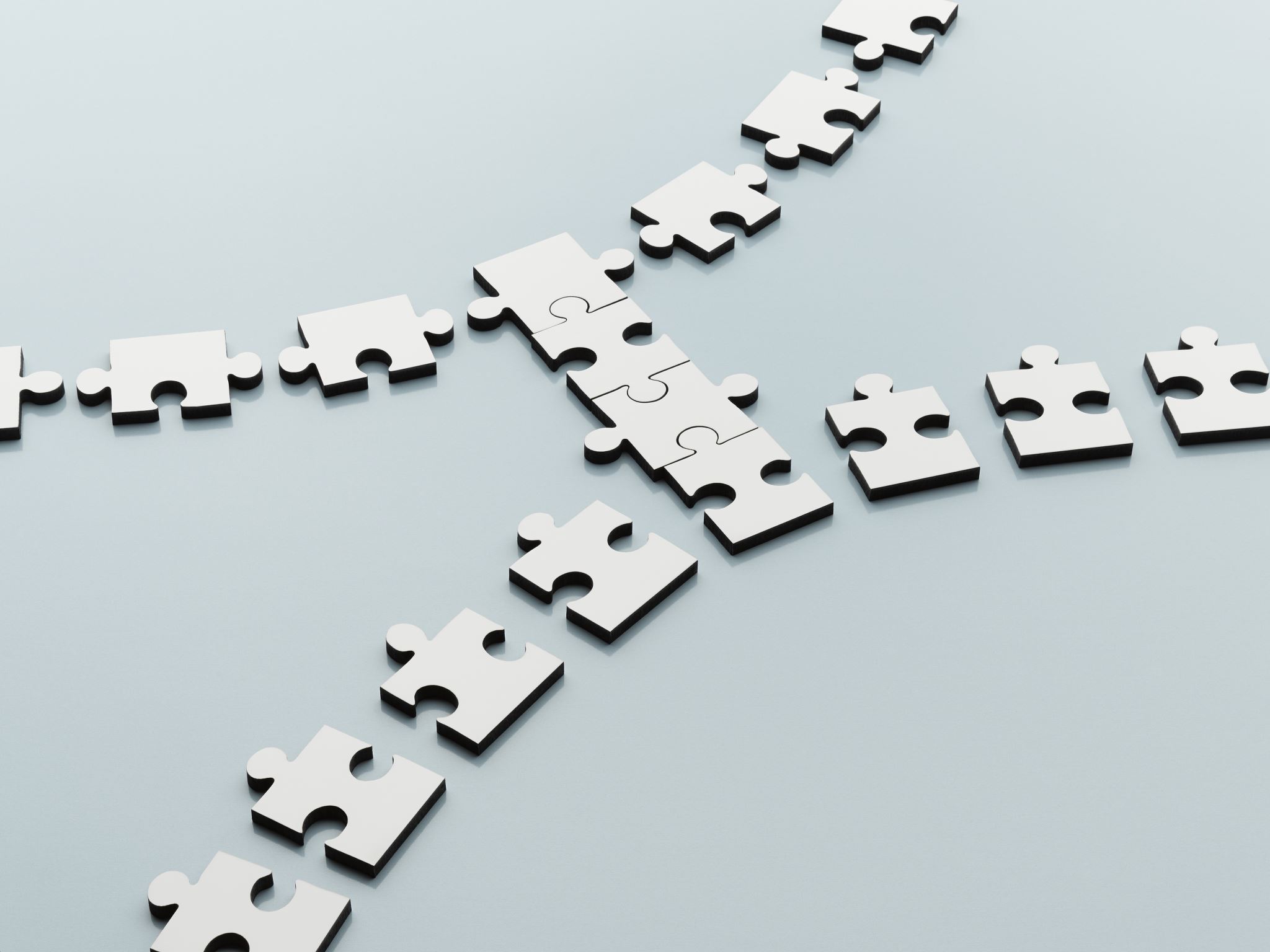 DOCTORAL Capstone Project and experience
Rachelle Janning, OTD, mS, OTR/L, CAPS
Kettering College
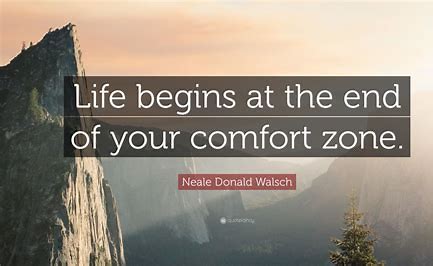 Doctoral Capstone
The doctoral capstone provides an opportunity for students to become innovative leaders and scholars of practice by demonstrating an in-depth synthesis and translation of knowledge within an area of focus in a mentored setting. 
Two parts: 
Doctoral capstone project
Doctoral capstone experience
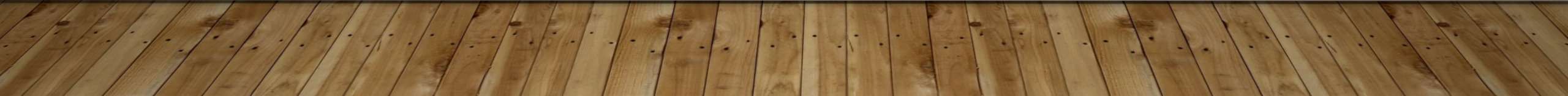 Doctoral Capstone Project
As students’ progress through the OTD program in collaboration with their capstone team, they create a doctoral capstone project by completing a needs assessment and literature review on a self-selected topic. They must also develop specific learning objectives and identify an evaluation plan to assess the success of their capstone project.
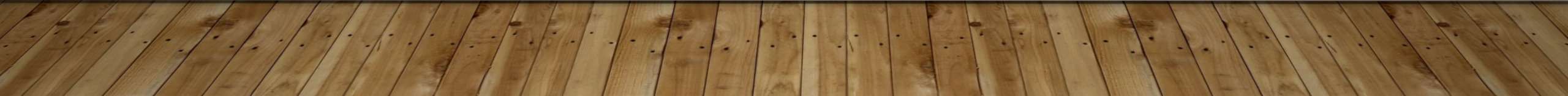 Starting Line
Summer  2021
Winter 2022
Finish Line
Winter 2023
The Doctoral Capstone Project and ExperienceFrom Start to Finish
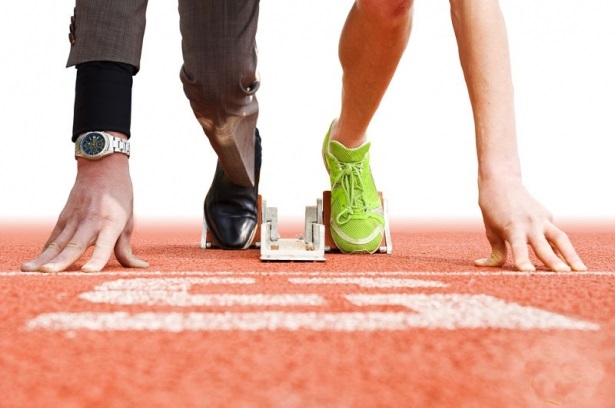 OTD 506
OTD 810
OTD 606
OTD 741
OTD 742
OTD  806
Fall 2021
Fall 2022
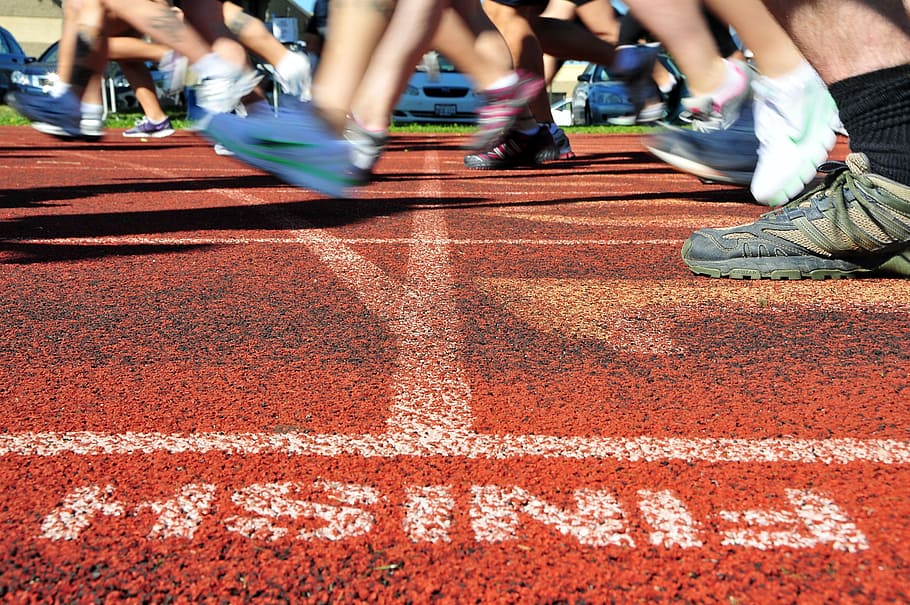 Doctoral Capstone Project
Students design a capstone project over 19 months 
Summer 2021
Explore and identify a capstone project idea and create a proposal 
Fall 2021
Complete a detailed needs assessment based on your project idea and proposal
Faculty mentor facilitates the process
Winter 2022
Scholarship, Leadership, and the Doctoral Experience course with Dr. Janning
Focus on leadership and creating student learning objectives for the doctoral capstone experience and designing an evaluation plan to measure the effectiveness of your capstone project 
Lab with your faculty mentor to facilitate the literature review process related to your capstone project
Fall 2022
Return from fieldwork and finalize your student learning objectives, and evaluation plan for your project, submit IRB application, and create a timeline for project implementation for your doctoral capstone experience.
ACOTE Focus Areas & Approved KC OTD Project types
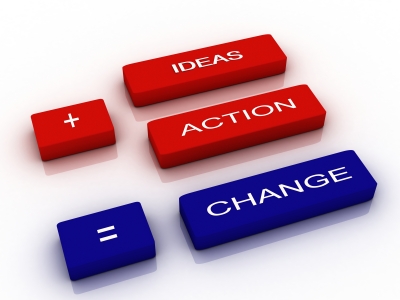 Capstone Coordinator
Doctoral Capstone Team
Capstone Student
LEADER of TEAM 
Develop capstone project and implement within chosen setting (doctoral experience)
Site mentor
Does not need not be an occupational therapist
Must demonstrate they have expertise in the student’s chosen area of focus for the doctoral experiential component
Provide supervision or mentorship throughout the doctoral capstone experience

 Faculty Mentor
Full-time or adjunct faculty mentor with expertise in focus area of project
Consultant and resource to student
Responsible for ensuring project meets college and program standards

Capstone Coordinator 
Oversee each phase of the development of the capstone project process from development to completion 
Ensure compliance with ACOTE capstone requirements
Faculty Mentor
Site Mentor
Capstone Student
Doctoral Capstone Experience
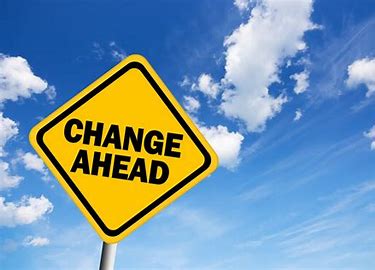 The culminating experiential component of the capstone process is when students implement their projects at a site appropriate for the project.
January 8-April 19, 2023
Didactic coursework completed 
Level II fieldwork completed
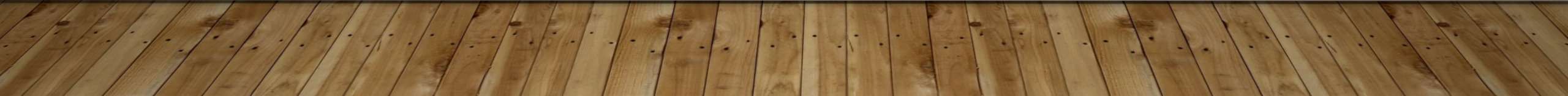 Capstone Experience Requirements
Timeline
The doctoral capstone experience occurs during the final semester of the OTD program 
January to April 
Requirements prior to doc capstone experience are 

Completion of didactic coursework
Completion of level II clinical placements